МАДОУ детский сад 51Проект в средней группе«Знакомство с культурой Вьетнама»
Воспитатели: Жданова Н В
                             Гончарова А Н


г. Улан-Удэ 2023 г.
Тип проекта: познавательно - исследовательский
Участники: дети средней группы, воспитатели, родители, музыкальный руководитель.
Продолжительность: краткосрочный (с 20 января по 28 февраля)
Цель проекта: познакомить детей с культурой Вьетнама.
Задачи:
познакомить с разными народами, населяющими нашу планету, с элементами их культуры;
воспитывать толерантное отношение ко всем народам Земли;
продолжать работу по расширению кругозора детей;
развивать доброжелательные отношения, чувство коллективизма.
1 этап – подготовительный
Создание необходимых условий для реализации проекта.
Перспективное планирование проекта.
Подбор необходимой литературы по данной теме.
2 этап – основной
Познавательное развитие:
Беседы: «Страна Вьетнам», «Национальная одежда», «Красоты природы», «Народные игры Вьетнамцев», «Тет - Новый год во Вьетнаме».
Чтение художественной литературы: вьетнамские народные сказки «Зан Кату – бог риса», «Как девушка в гостях у людоедов побывала», «Женитьба на фее», «Как заяц стал властелином джунглей».
Просмотр вьетнамской сказки «Дракон».
Изобразительная деятельность:
Рисование: «Закат на воде»; «Дракон»
Конструирование: «Вьетнамские дома»;
Ручной труд «Вьетнамская шапочка», «Веер»;
Пластилинография: «Райская птица».
Физическая культура
Подвижные игры: «Жмурки», «Перетягивание палки», «Ворон и цыпленок»;
Дыхательная гимнастика: «Китайские фонарики».
Музыкальное развитие:
Прослушивание музыкальных произведений;
Разучивание песен: «Сагаалган», «Эжидэ»;
Разучивание вьетнамского танца.
Работа с родителями
Изготовление китайских фонариков
Пошив костюмов
Изготовление шляп
Оформление фотозоны
Выставка детских поделок «Осенняя фантазия»

Итоговое мероприятие: 
Фестиваль народов Азии.
Фотозона
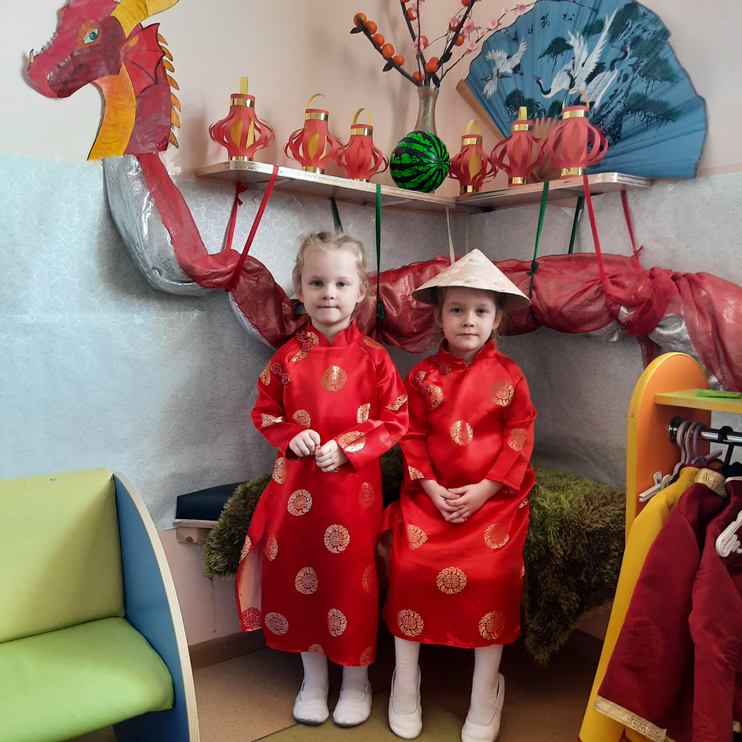 Рисование «Закат на воде»
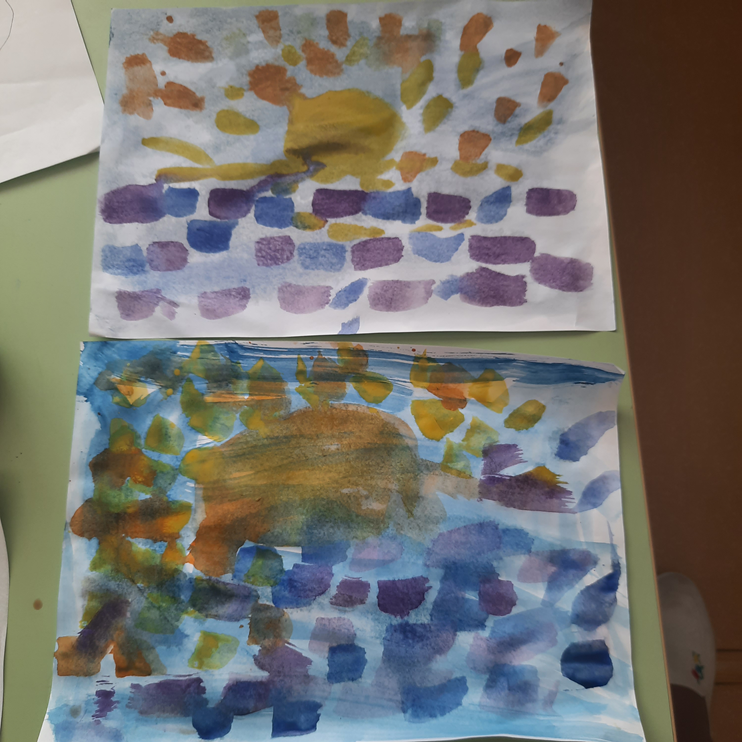 Изготовление вьетнамских шляп
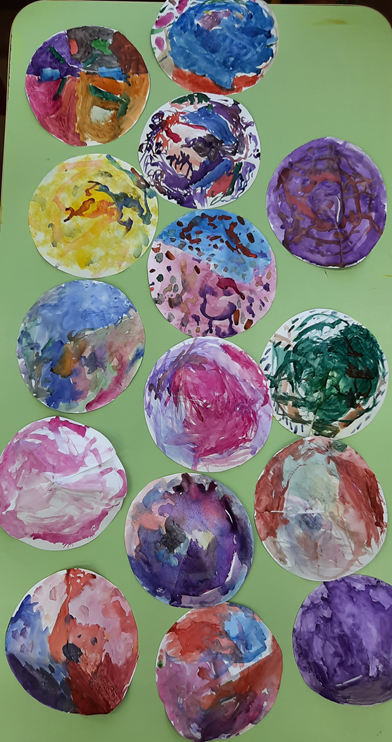 Изготовление веера
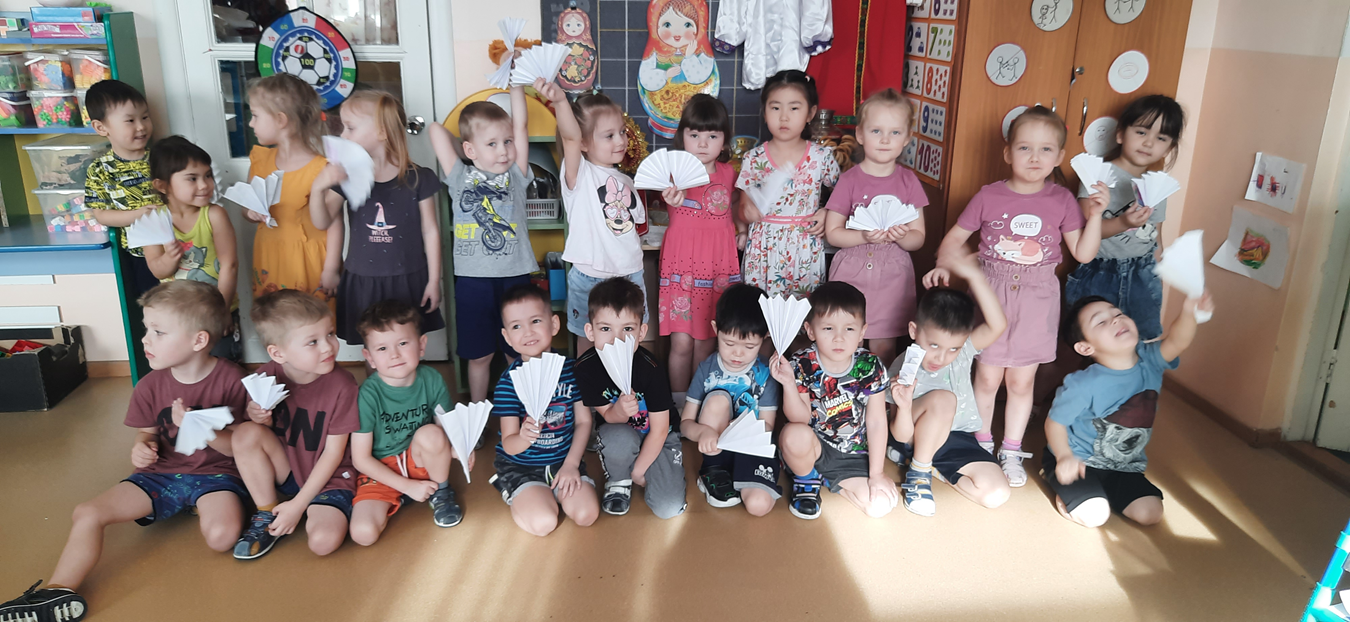 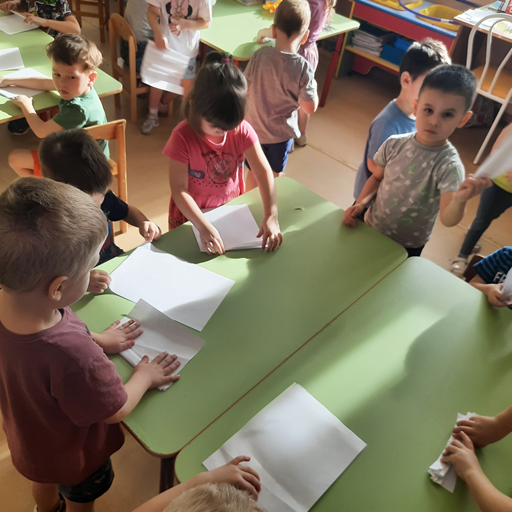 Оформление группы
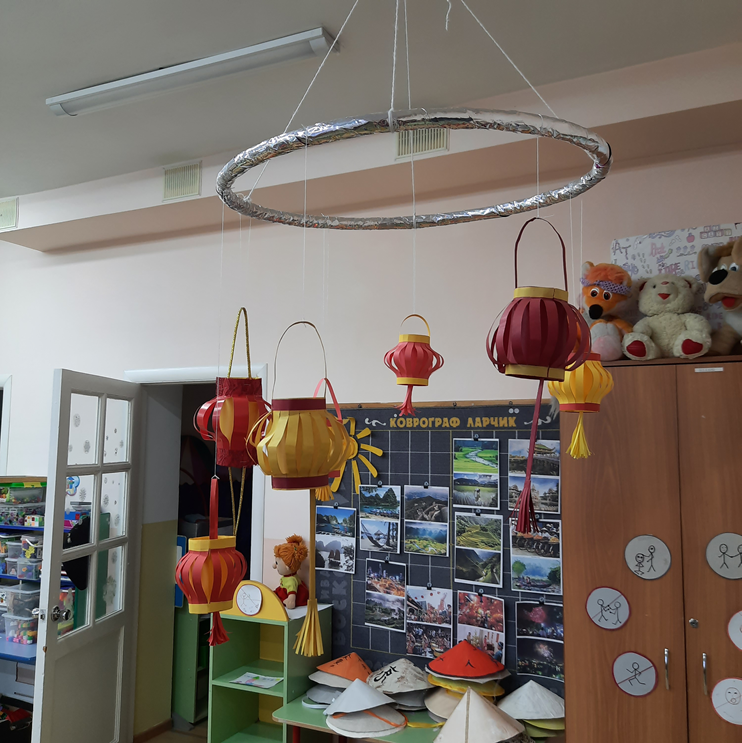 Фестиваль народов Азии
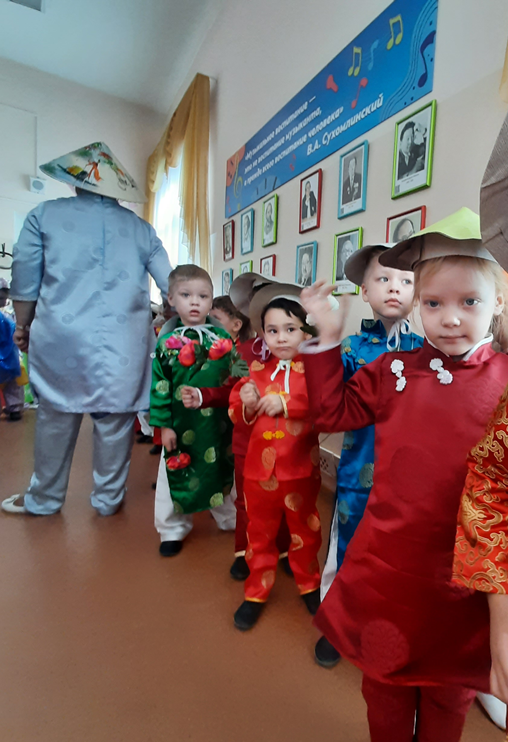 Спасибо за внимание